CE1901Week 10, Class 1
FPGAs
The Cyclone II
The Cyclone IV (as described in our text)
The Cyclone V (as we use in lab)
Review Muddiest Point
SE-1011 Slide design: Dr. Mark L. Hornick Instructor: Dr. Yoder
1
Cyclone II Chip exterior
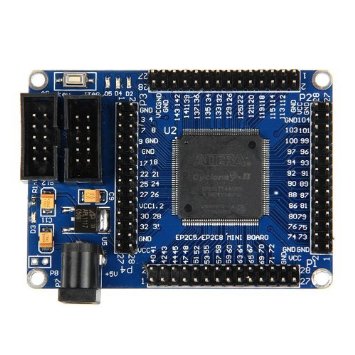 SE-1011 Slide design: Dr. Mark L. Hornick Instructor: Dr. Yoder
2
Cyclone II Chip exterior
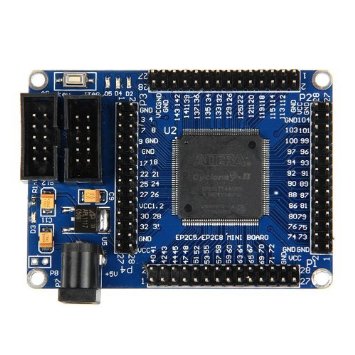 SE-1011 Slide design: Dr. Mark L. Hornick Instructor: Dr. Yoder
3
Cyclone II – an FPGA(Field Programmable Gate Arrray)
Logic Elements (LE)
Input/Output Elements (IOE)
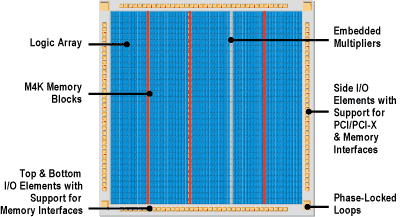 4
[Speaker Notes: https://www.altera.com/products/fpga/cyclone-series/cyclone-ii/features.html
https://www.altera.com/products/fpga/cyclone-series/cyclone-iv/features.html
https://www.altera.com/products/fpga/cyclone-series/cyclone-v/features.html]
Cyclone IV
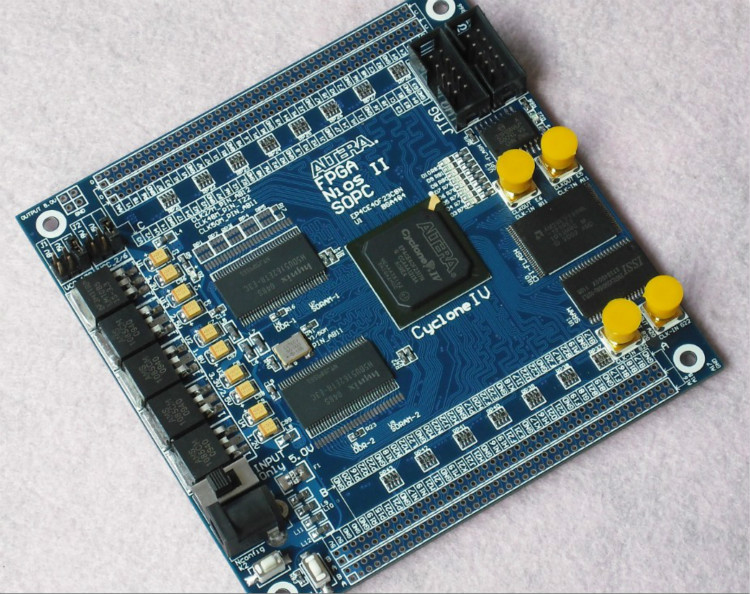 SE-1011 Slide design: Dr. Mark L. Hornick Instructor: Dr. Yoder
5
[Speaker Notes: http://www.aliexpress.com/w/wholesale-altera-cyclone-iv.html]
Cyclone IV
Logic Elements (LE)
Input/Output Elements (IOE)
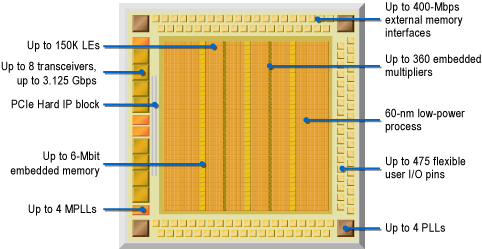 SE-1011 Slide design: Dr. Mark L. Hornick Instructor: Dr. Yoder
6
[Speaker Notes: https://www.altera.com/products/fpga/cyclone-series/cyclone-ii/features.html
https://www.altera.com/products/fpga/cyclone-series/cyclone-iv/features.html
https://www.altera.com/products/fpga/cyclone-series/cyclone-v/features.html]
Cyclone V
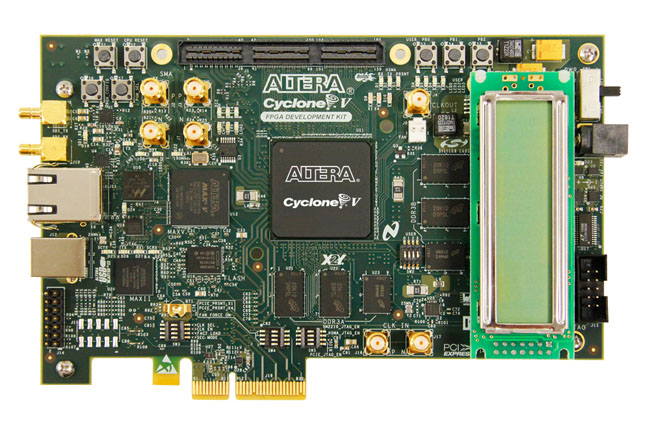 SE-1011 Slide design: Dr. Mark L. Hornick Instructor: Dr. Yoder
7
Cyclone V
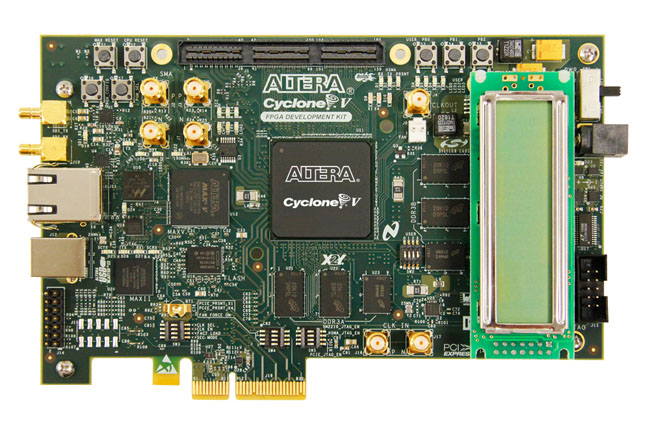 SE-1011 Slide design: Dr. Mark L. Hornick Instructor: Dr. Yoder
8
Cyclone V – A SoC(System on a Chip)
Logic Elements (LE)
Input/Output Elements (IOE)
CPU (ARM computer)
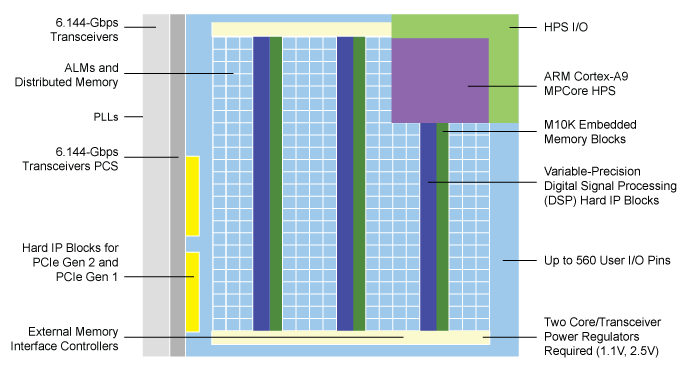 9
[Speaker Notes: https://www.altera.com/products/fpga/cyclone-series/cyclone-ii/features.html
https://www.altera.com/products/fpga/cyclone-series/cyclone-iv/features.html
https://www.altera.com/products/fpga/cyclone-series/cyclone-v/features.html]
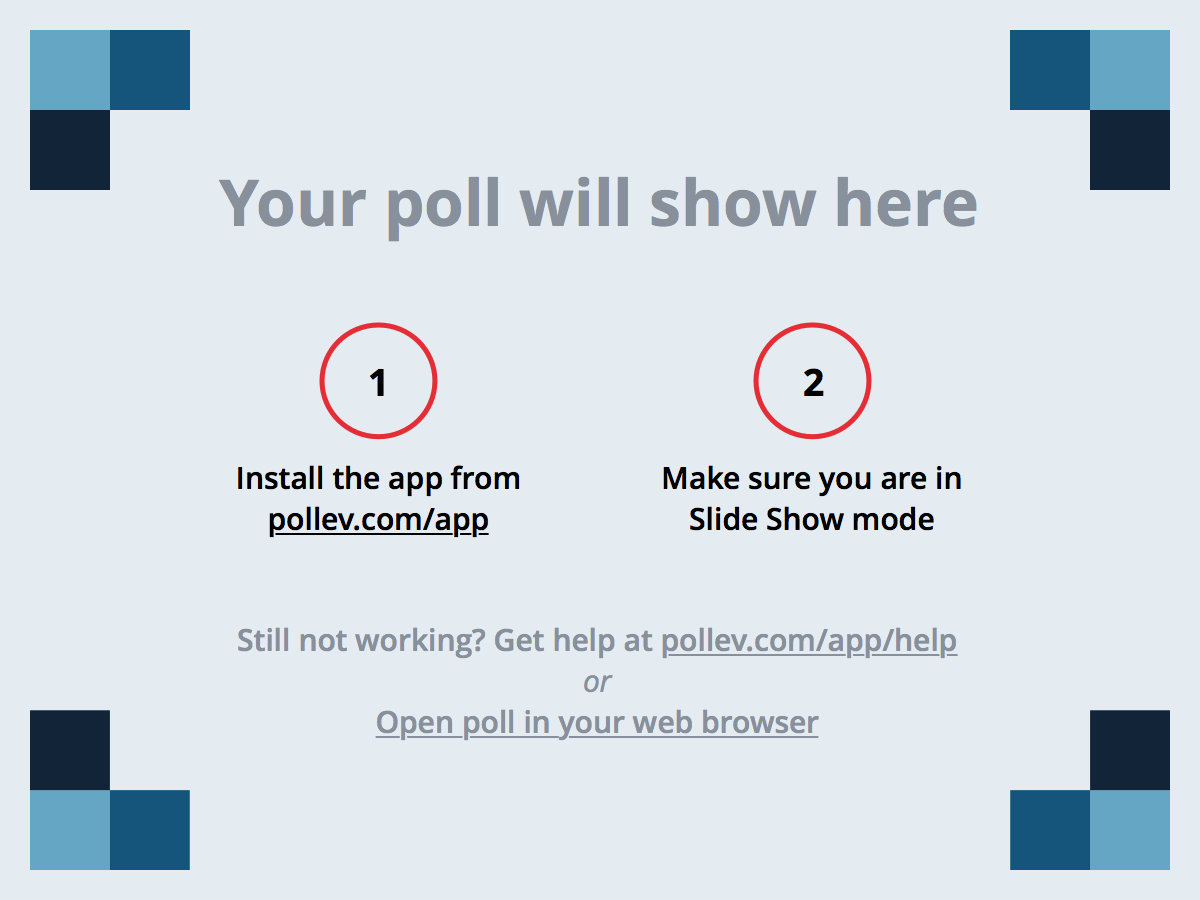 SE-1011 Slide design: Dr. Mark L. Hornick Instructor: Dr. Yoder
10
[Speaker Notes: Muddiest Point]